Expert Content
Strategy Guide
Social Media Library
Social Media
Expert Content Library
The Expert Content library of social media assets consists of various pieces that can be used throughout the year and include various editable items that can be used to engage your customers online.
All items in the library will be re-sized automatically to fit the following platforms: Facebook, LinkedIn, Twitter, Instagram.
Editable social media pieces are created on templates with flexible functionality that can enable admins to edit logo placement, update artwork, compliance verbiage updates, dynamic color branding for fonts and color blocks.
All assets have suggested post copy for each piece and are editable for the admin or end-user (if allowed) by customer compliance team.
Social Media
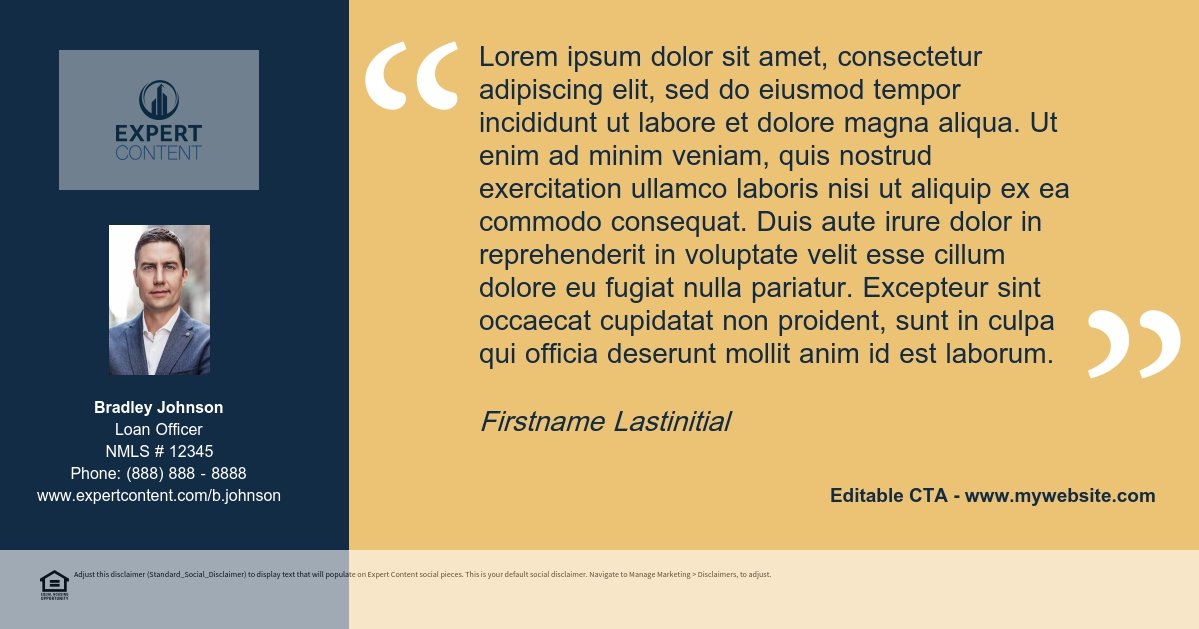 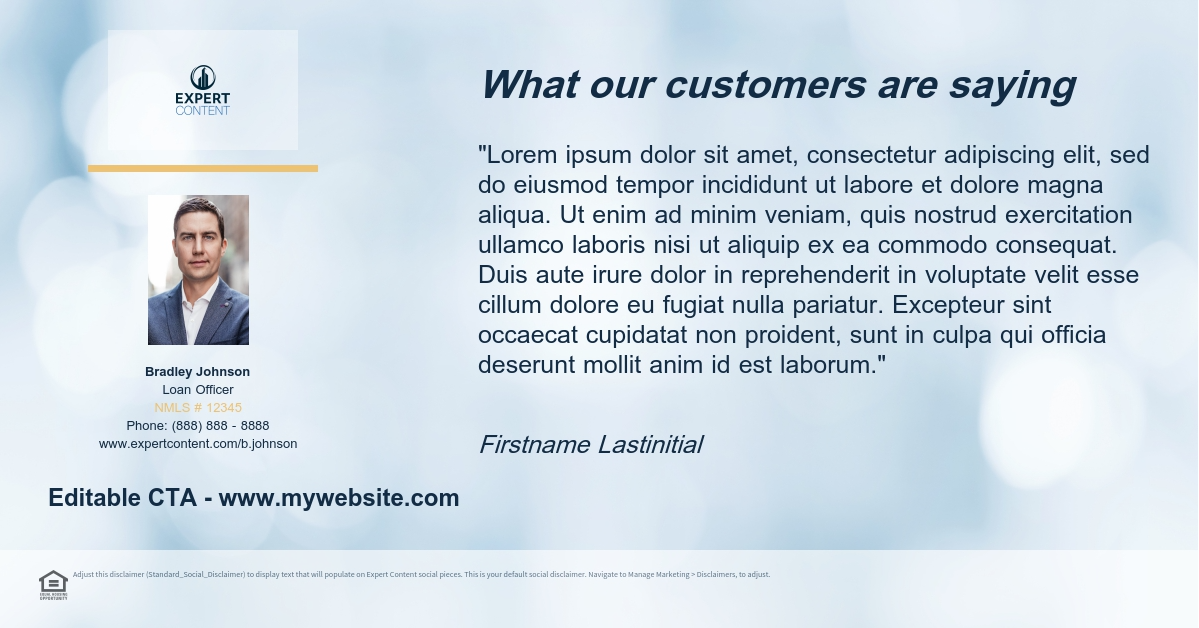 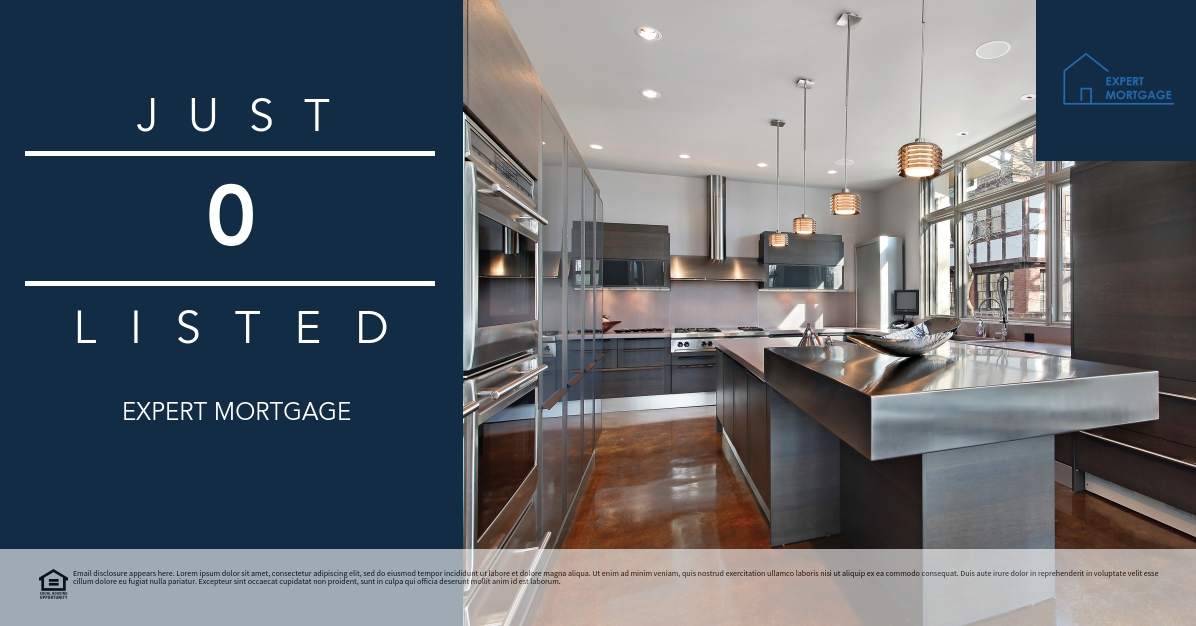 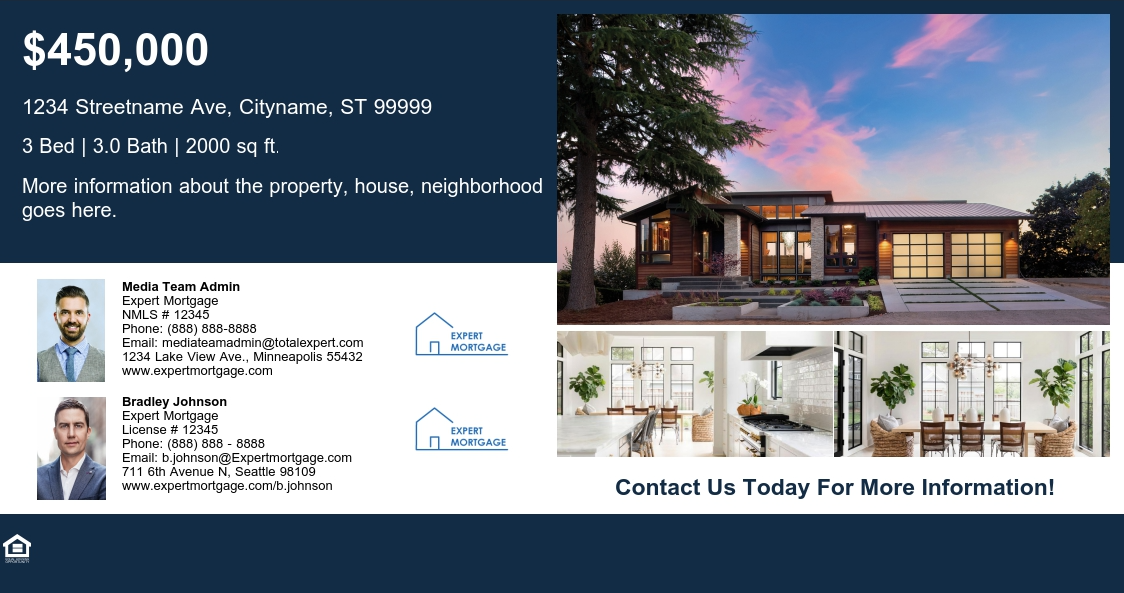 [Speaker Notes: This page should be used for Social Media (duplicate as needed)]
Social Media
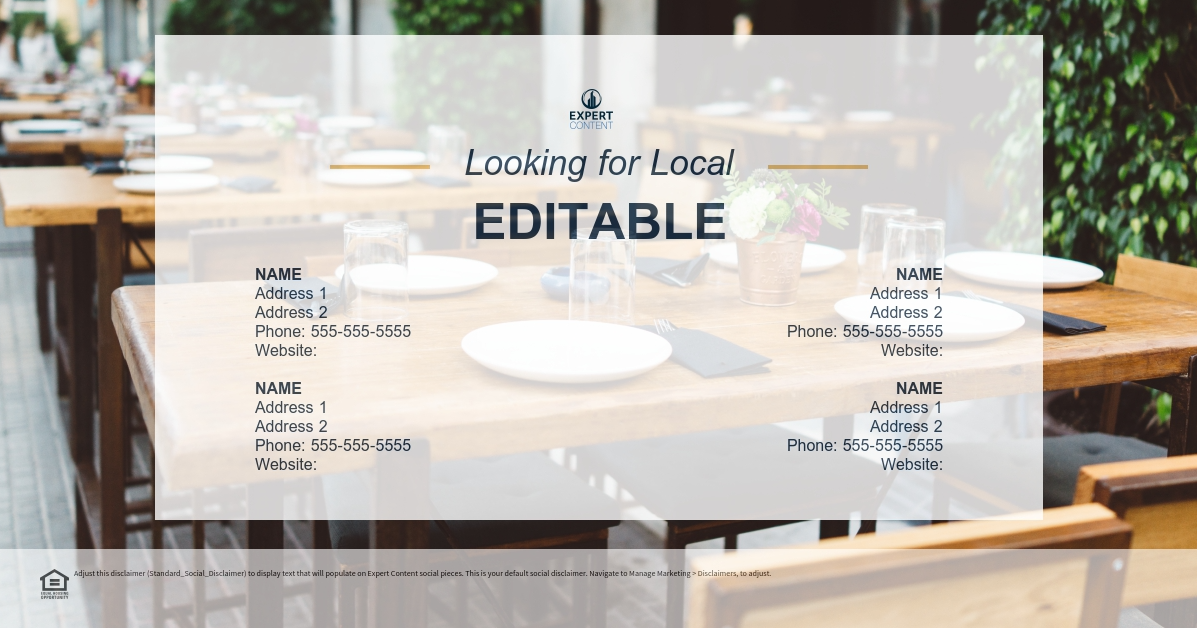 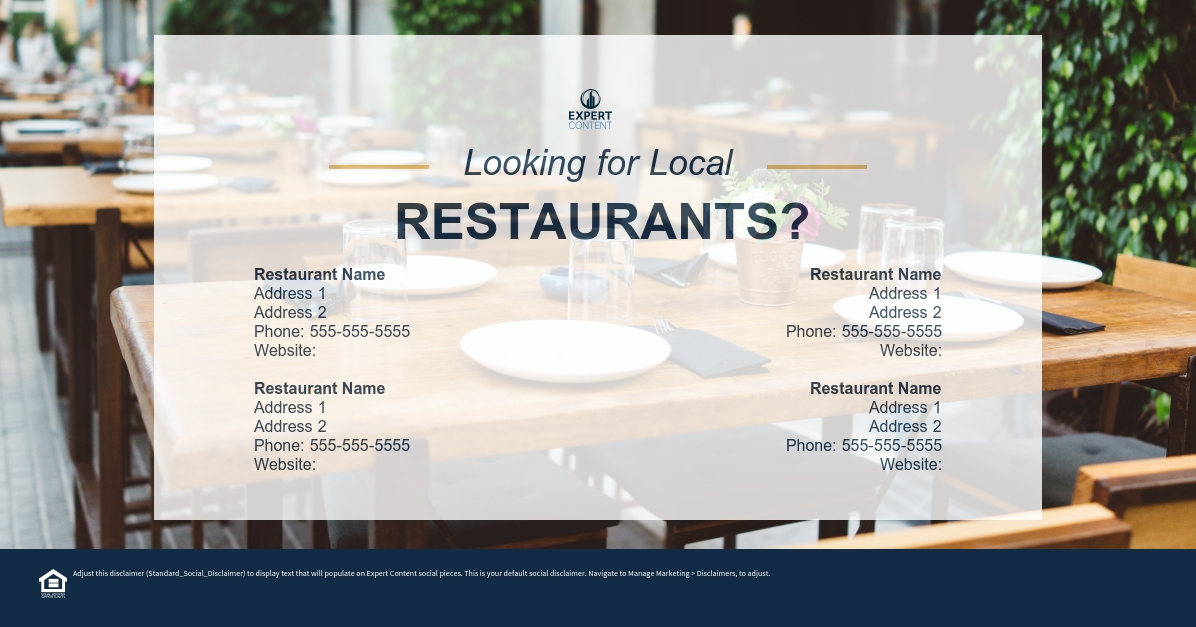 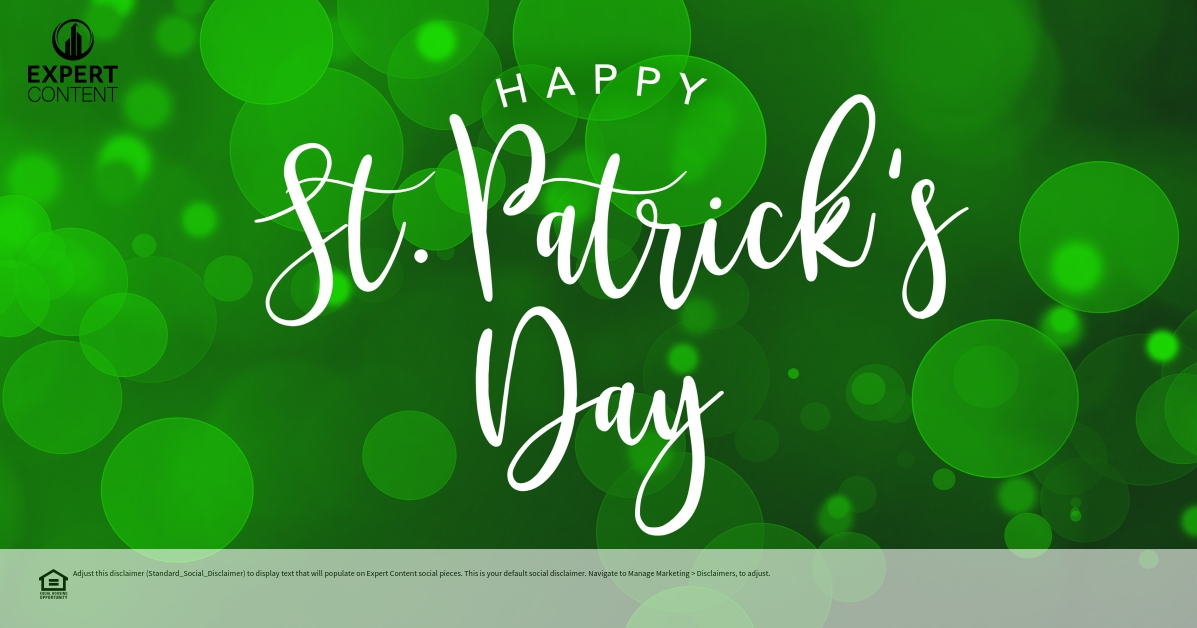 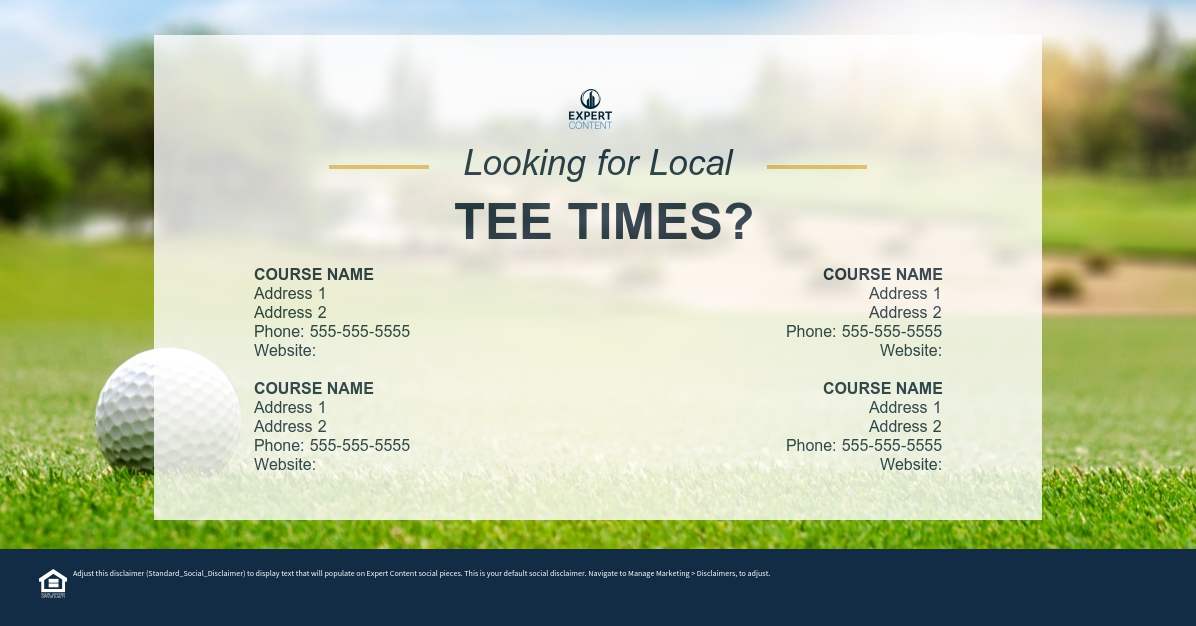 [Speaker Notes: This page should be used for Social Media (duplicate as needed)]
Social Media
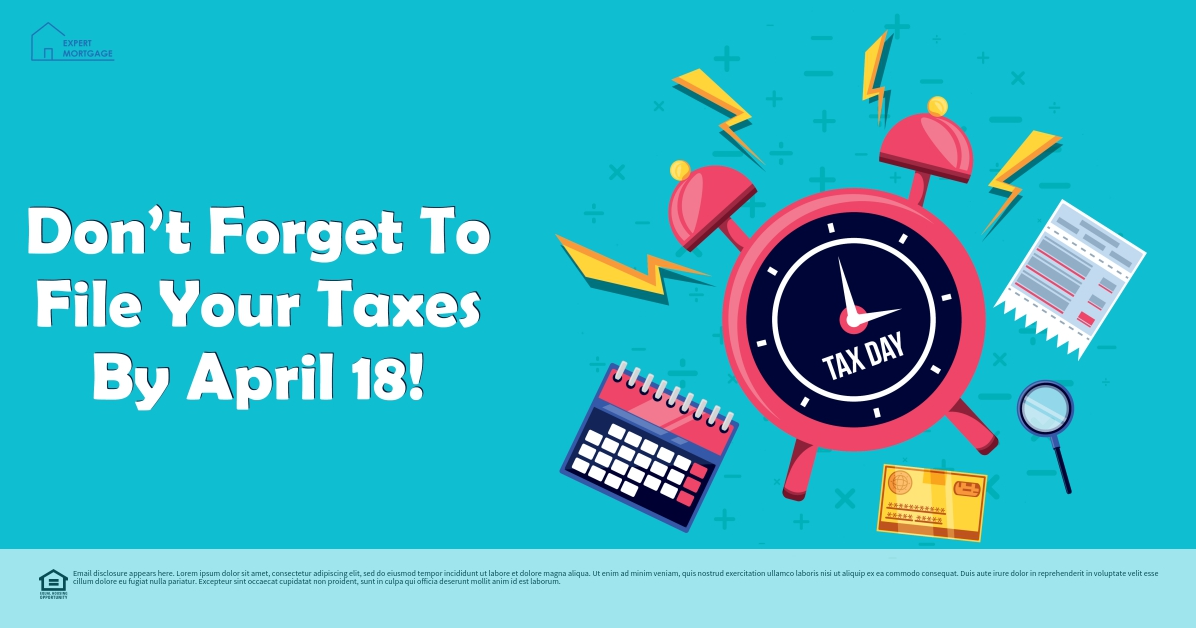 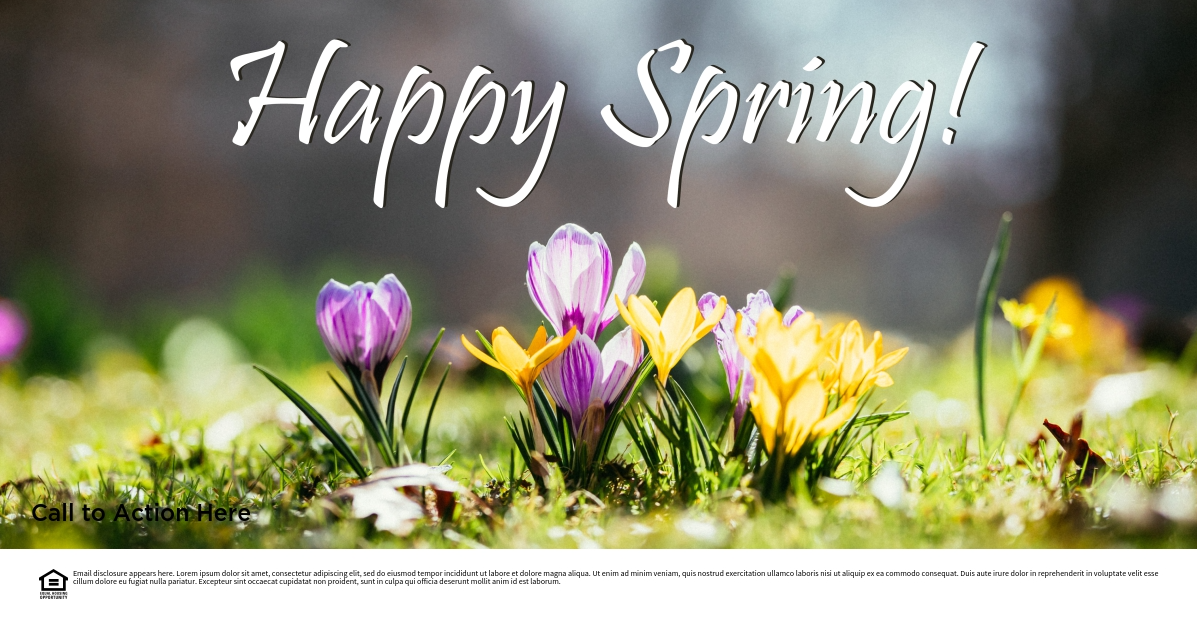 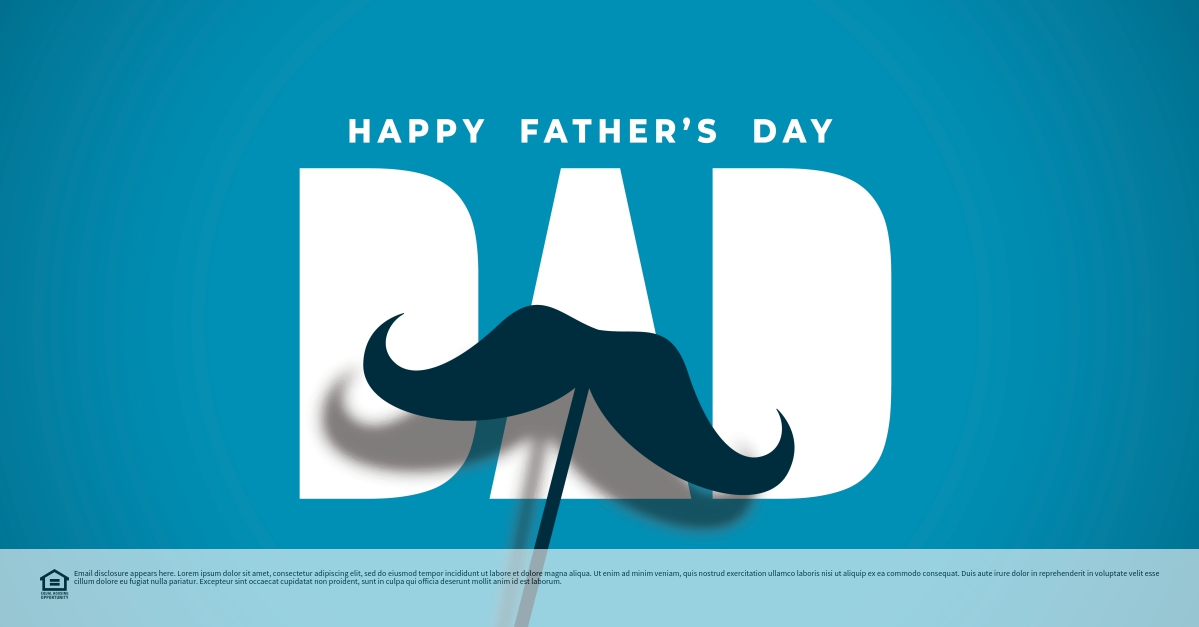 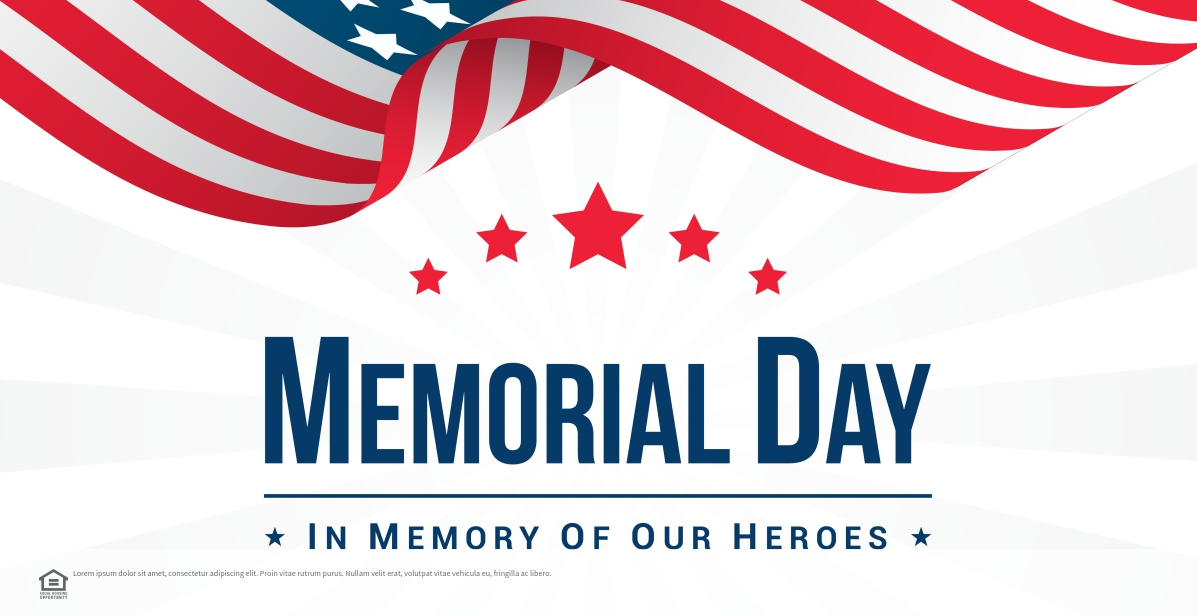 [Speaker Notes: This page should be used for Social Media (duplicate as needed)]
Social Media
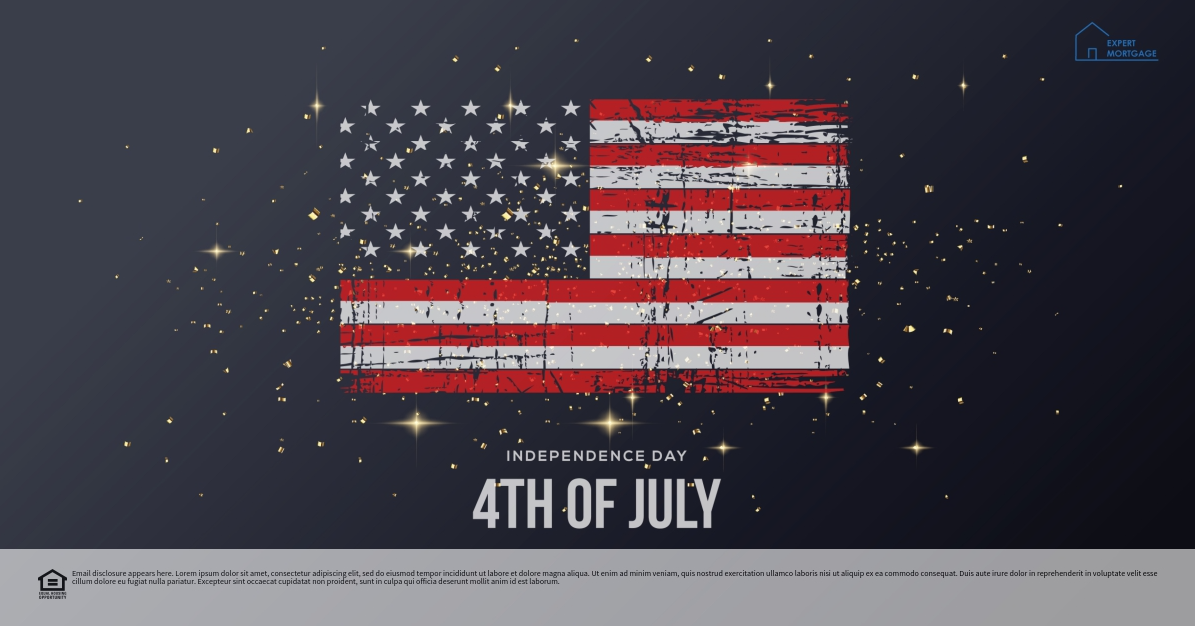 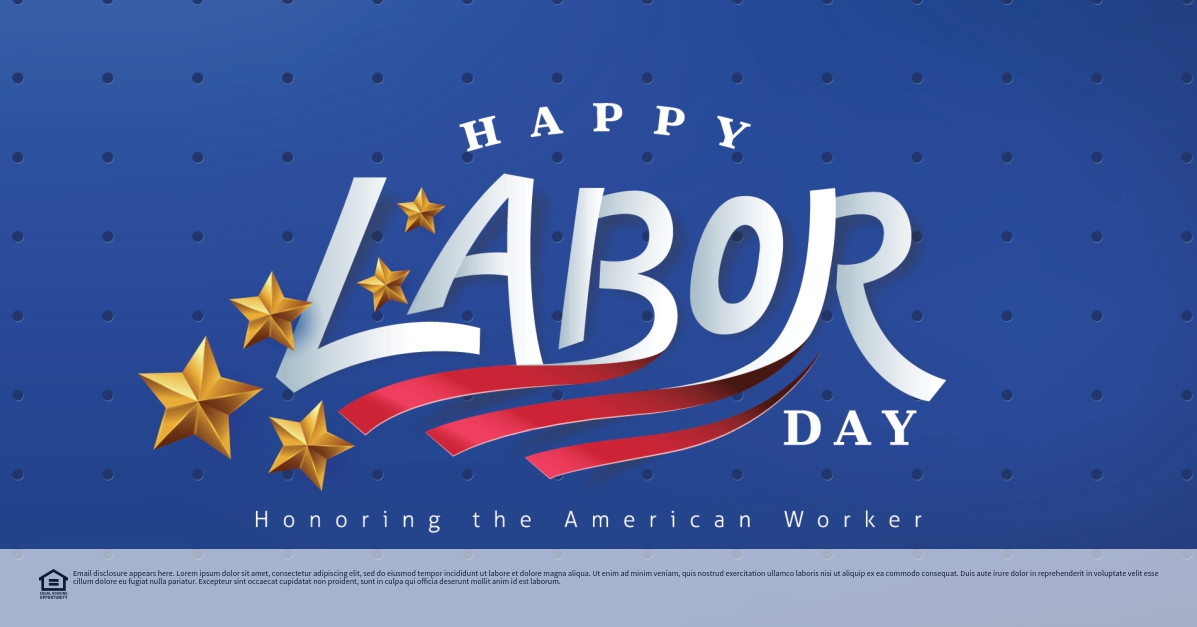 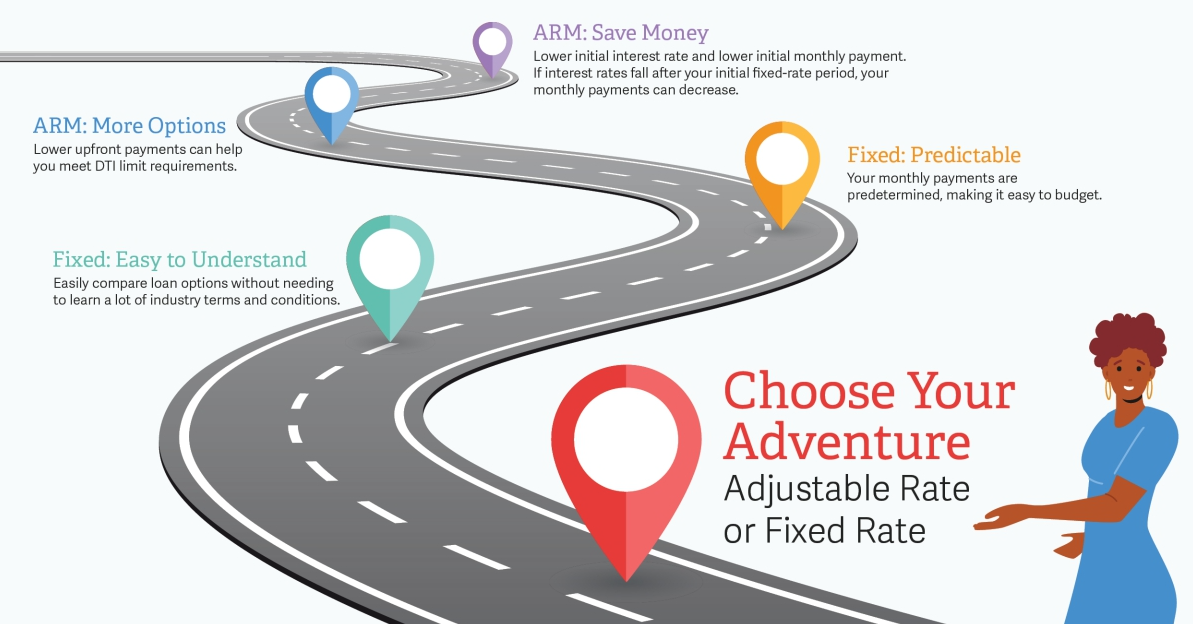 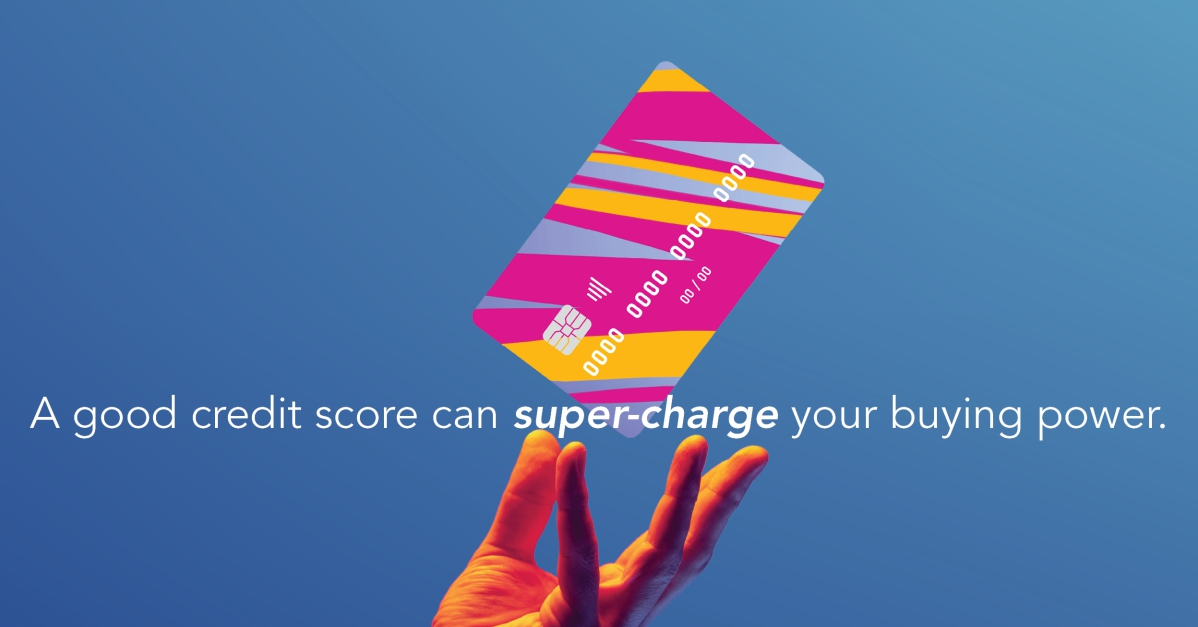 [Speaker Notes: This page should be used for Social Media (duplicate as needed)]
Social Media
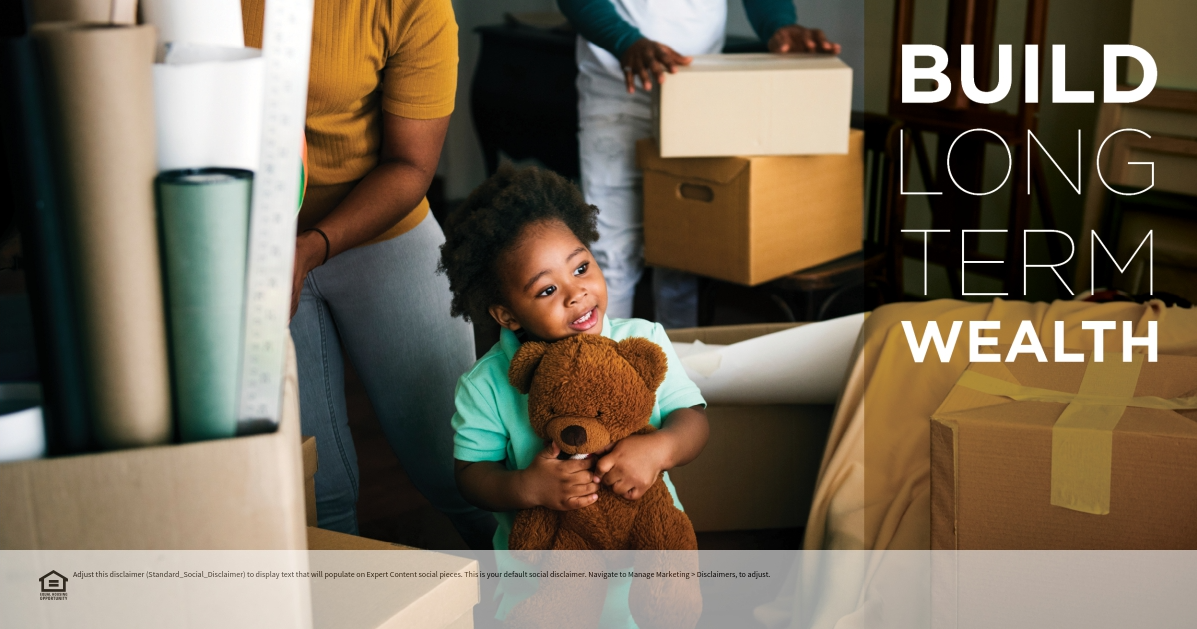 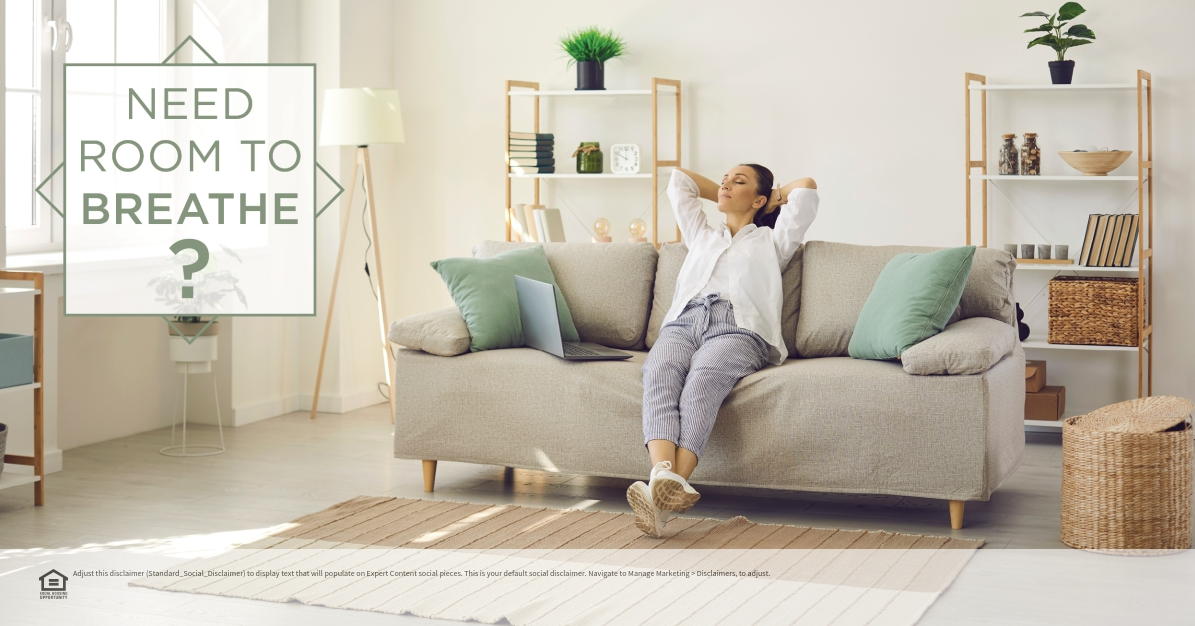 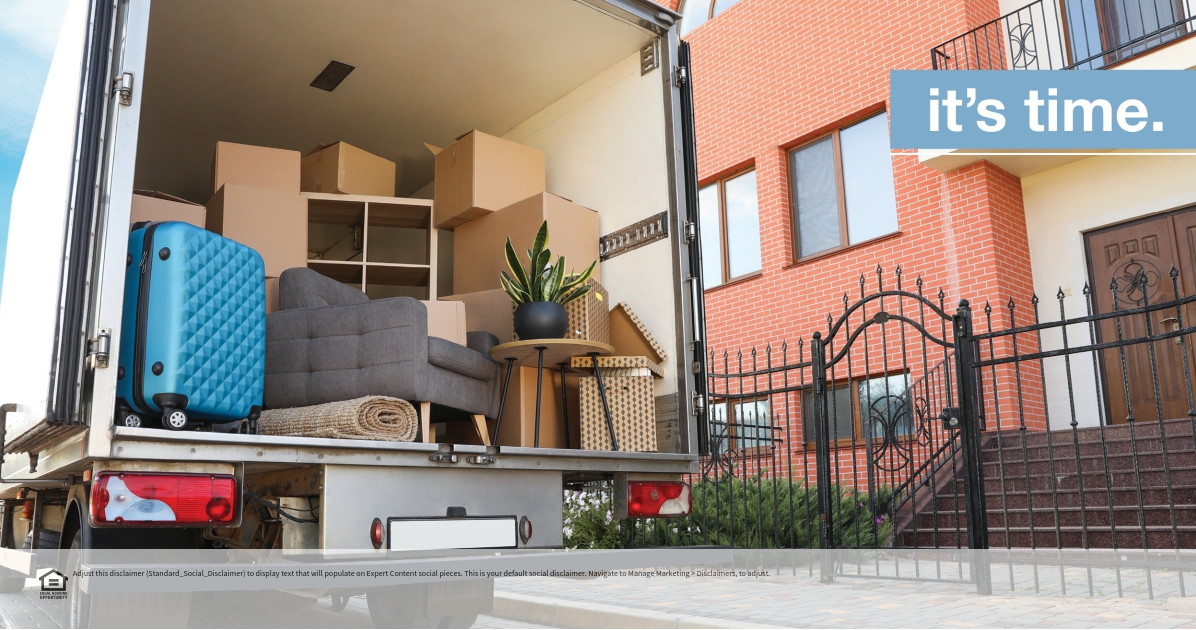 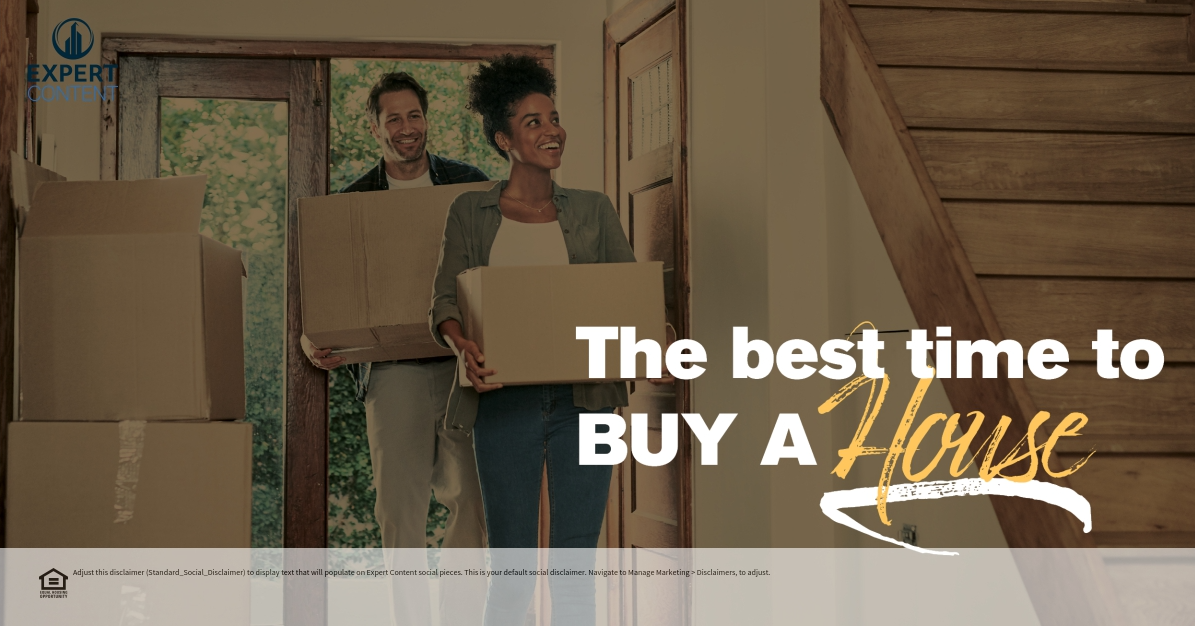 [Speaker Notes: This page should be used for Social Media (duplicate as needed)]
Social Media
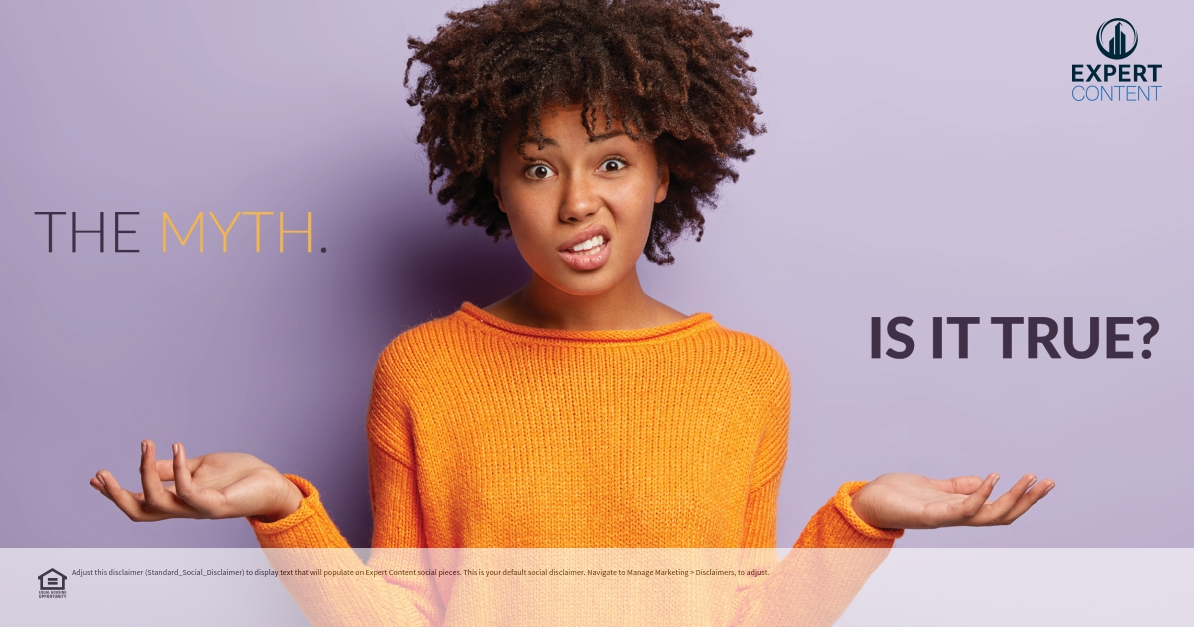 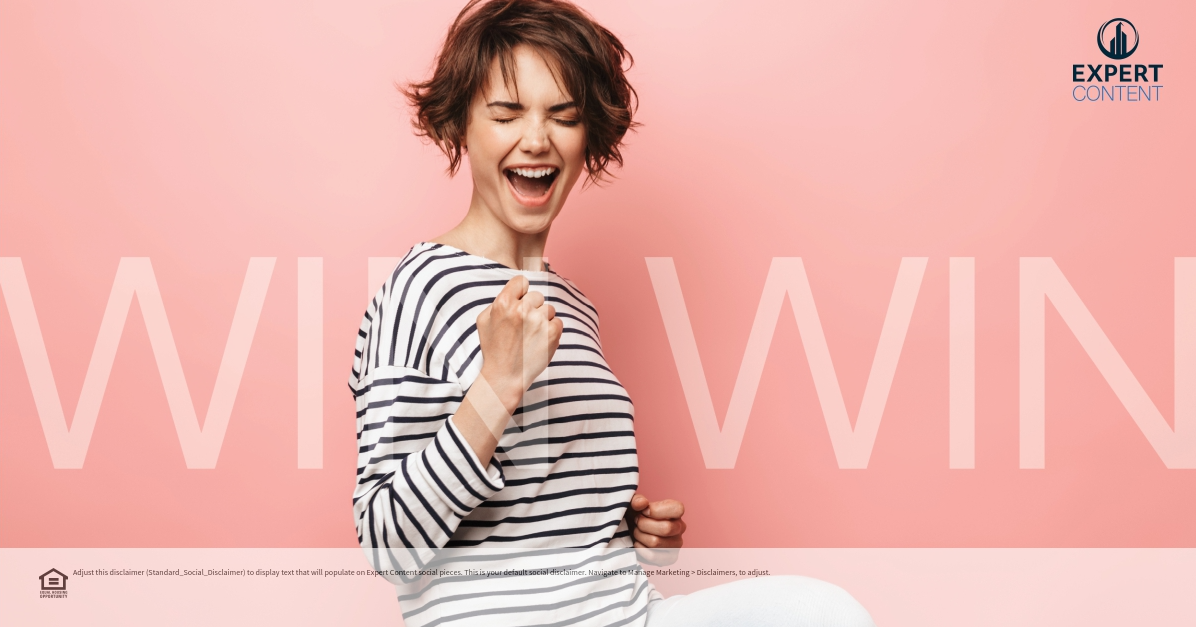 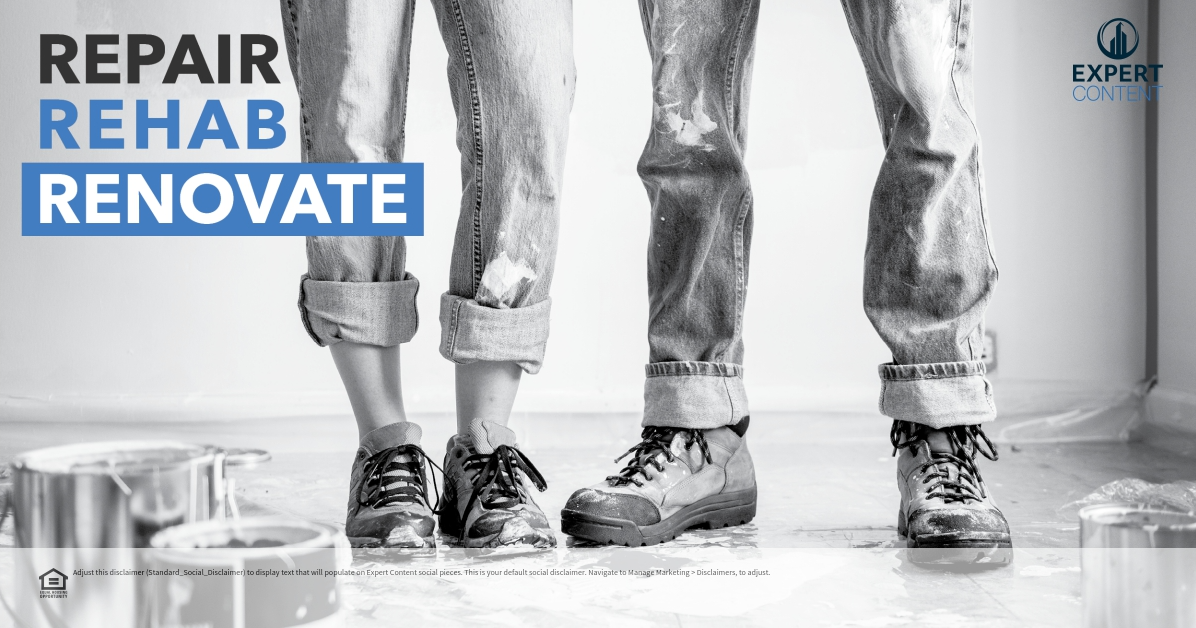 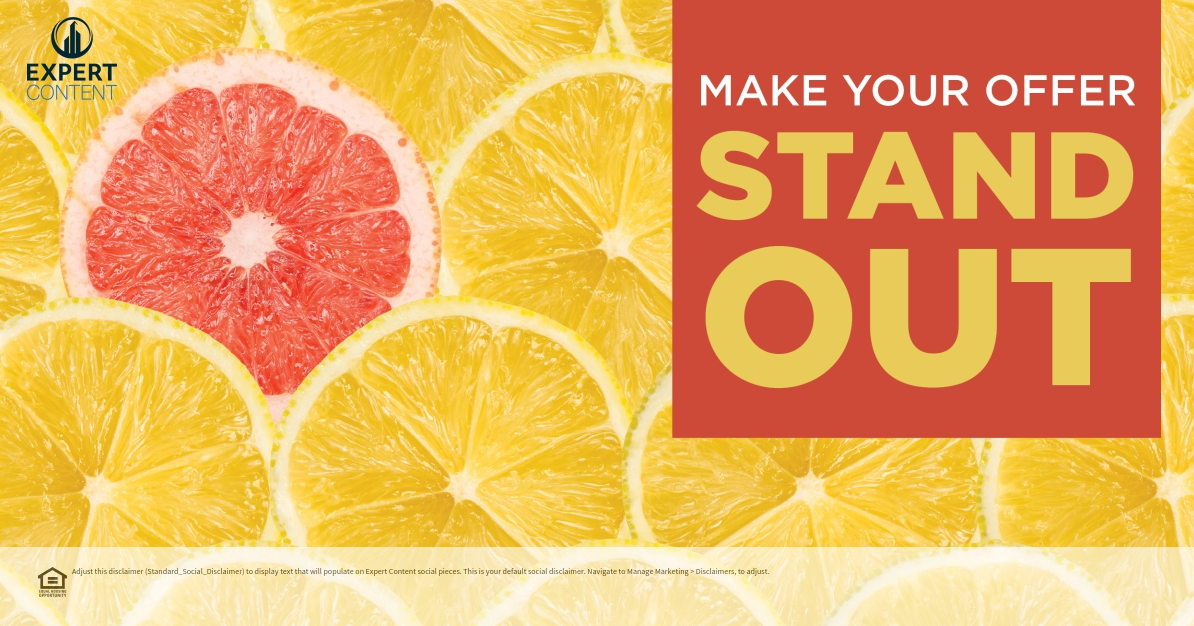 [Speaker Notes: This page should be used for Social Media (duplicate as needed)]
Social Media
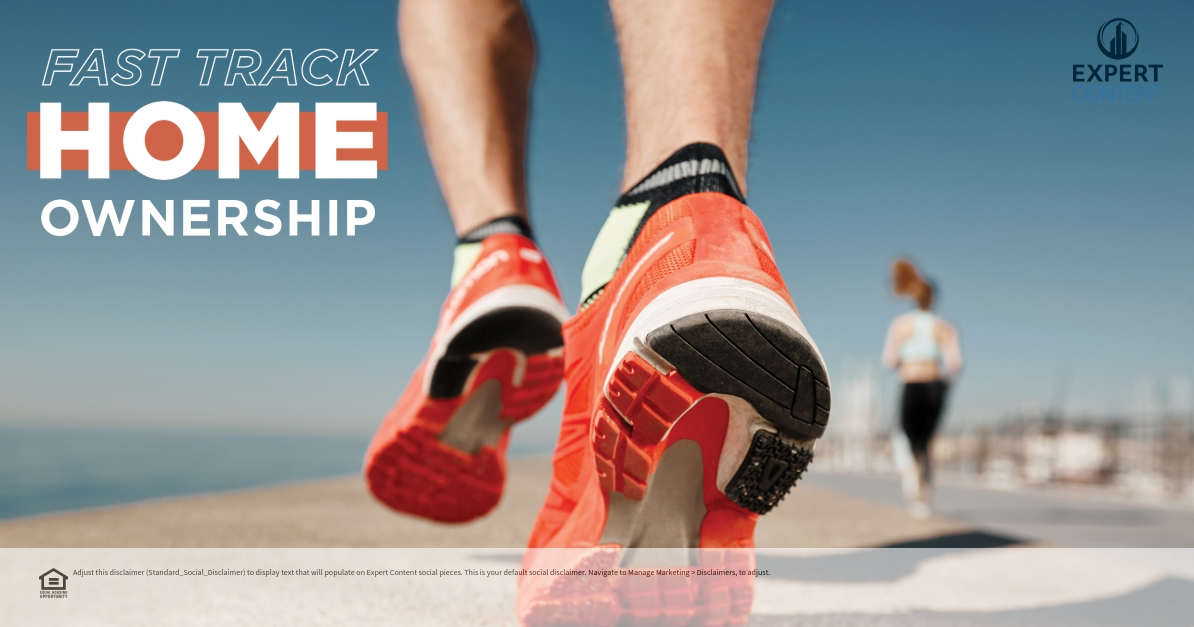 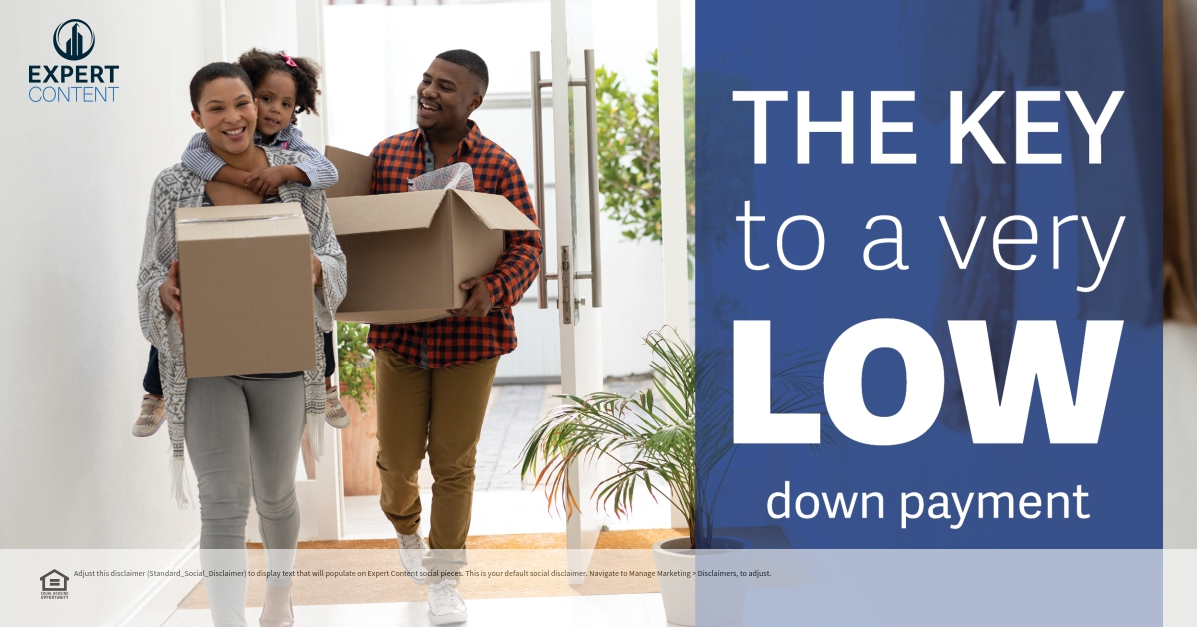 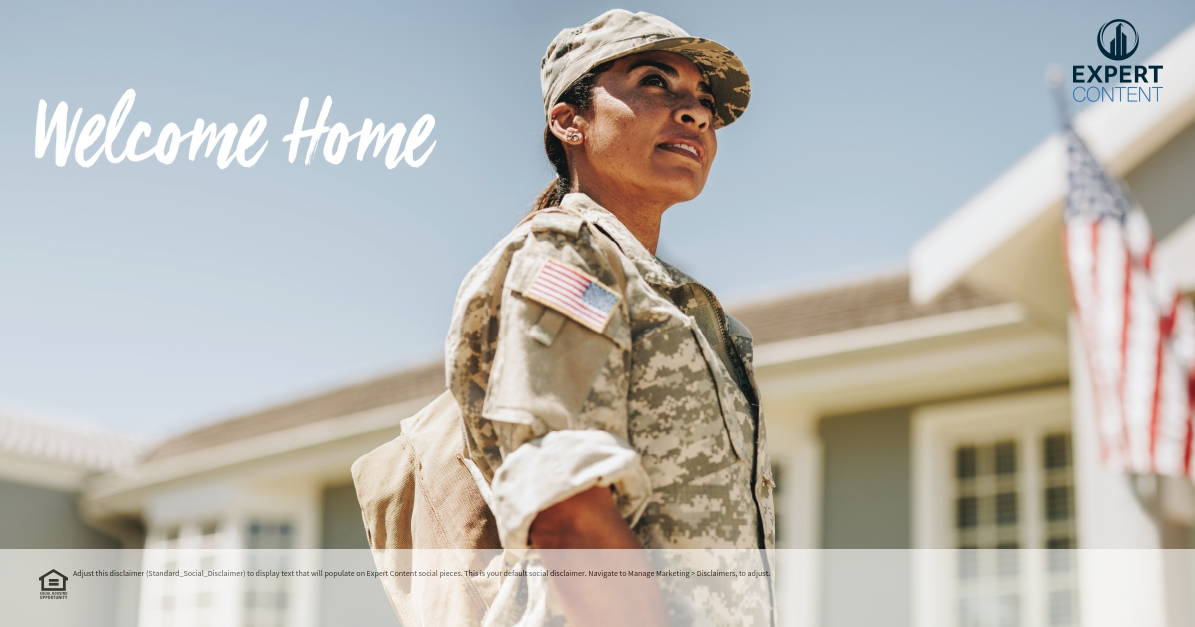 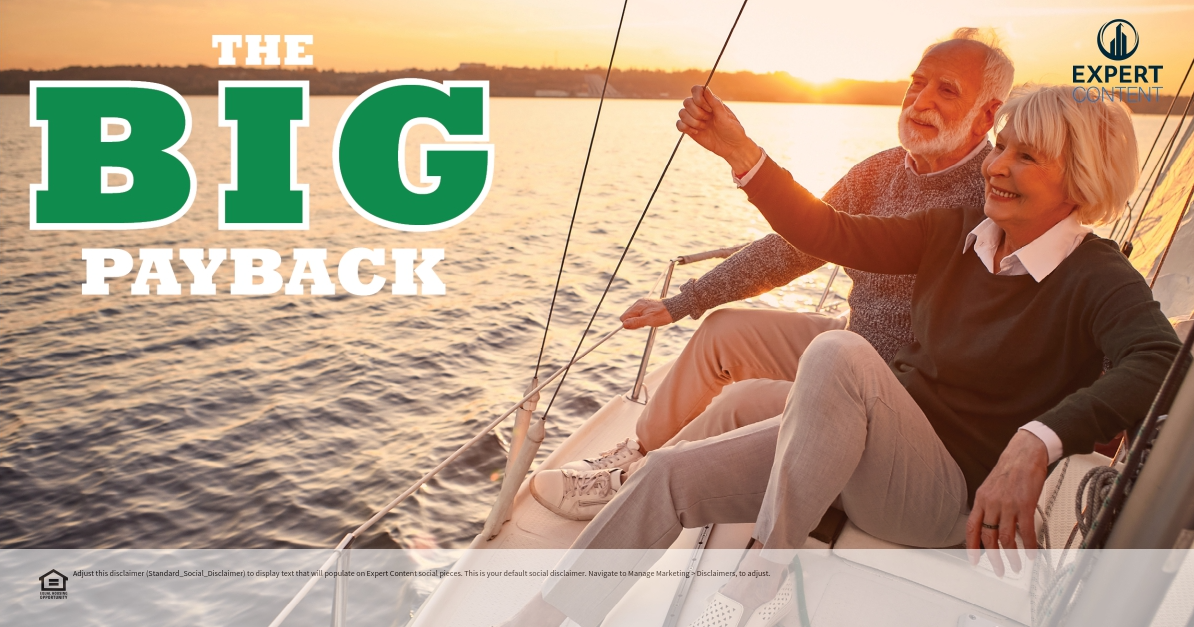 [Speaker Notes: This page should be used for Social Media (duplicate as needed)]
Social Media
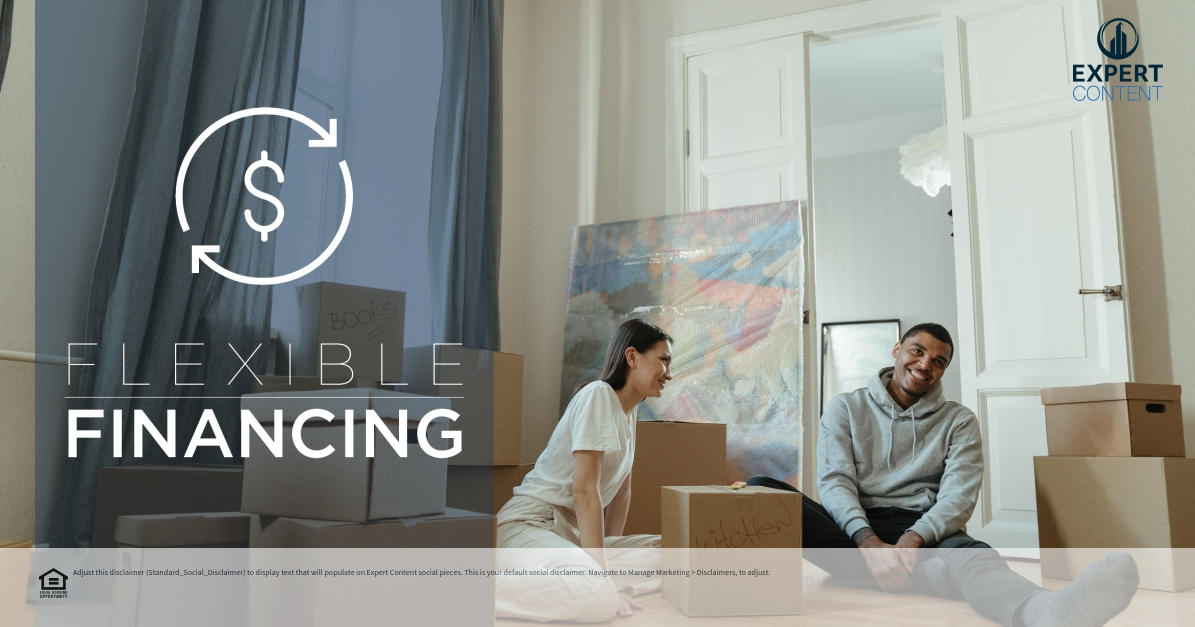 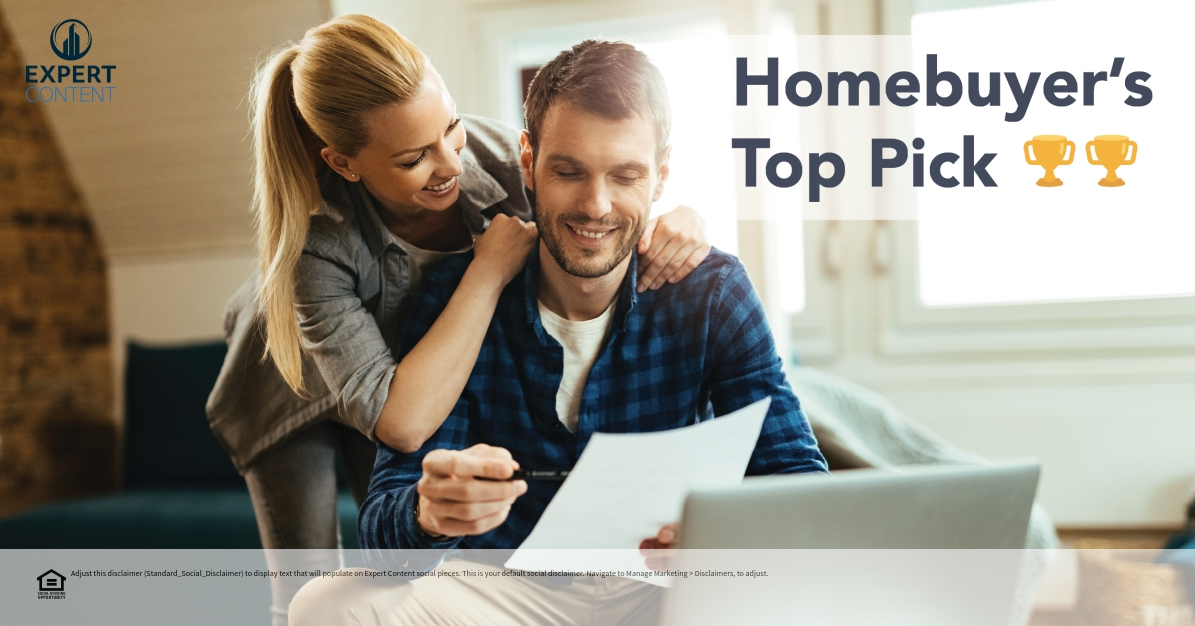 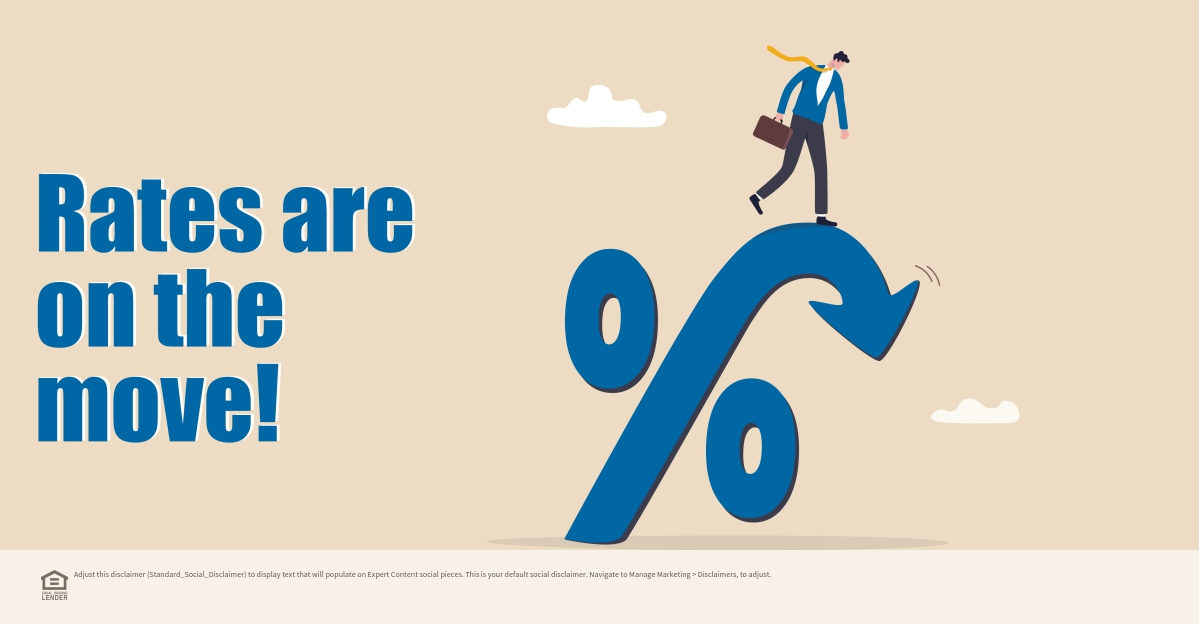 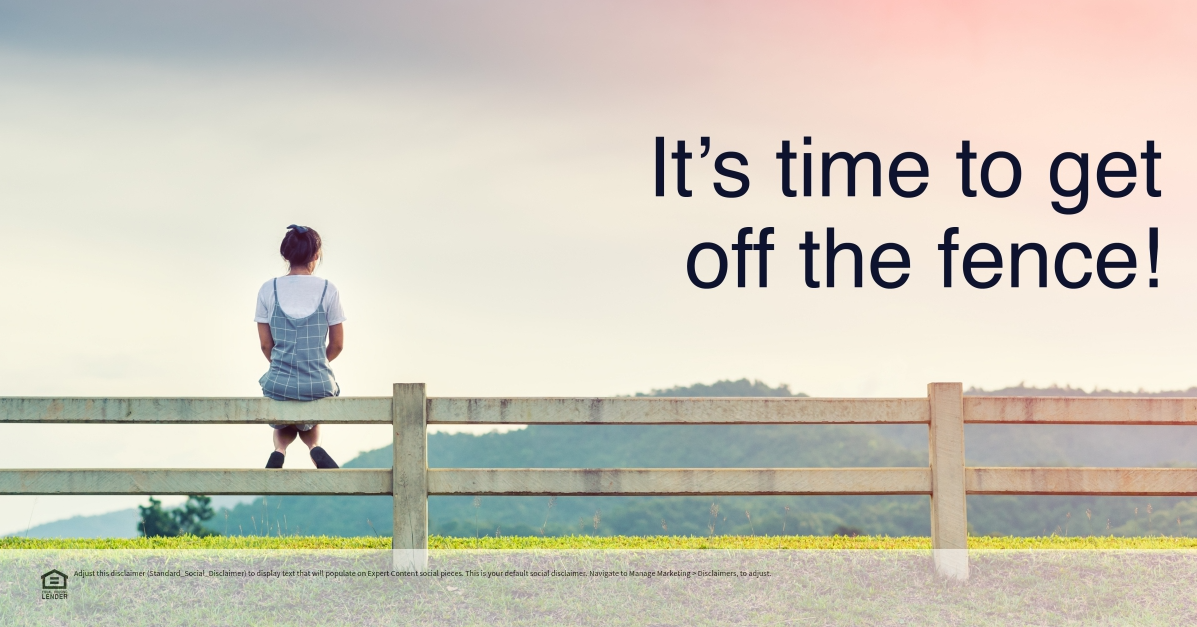 [Speaker Notes: This page should be used for Social Media (duplicate as needed)]
Social Media
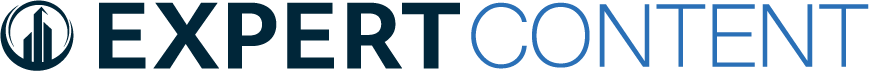 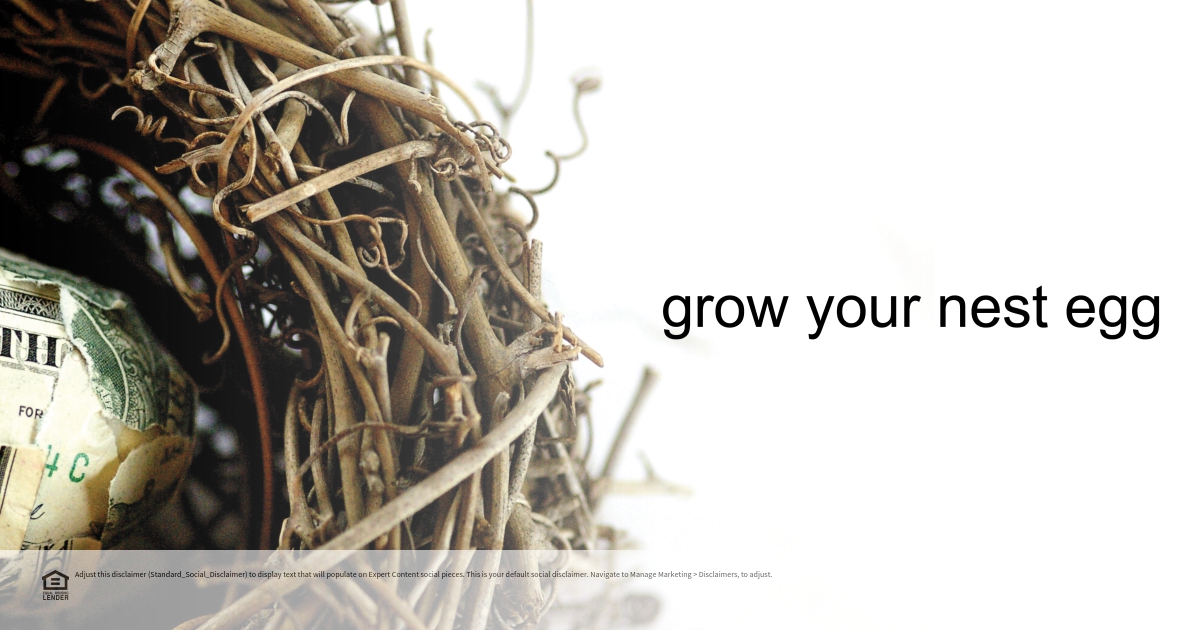 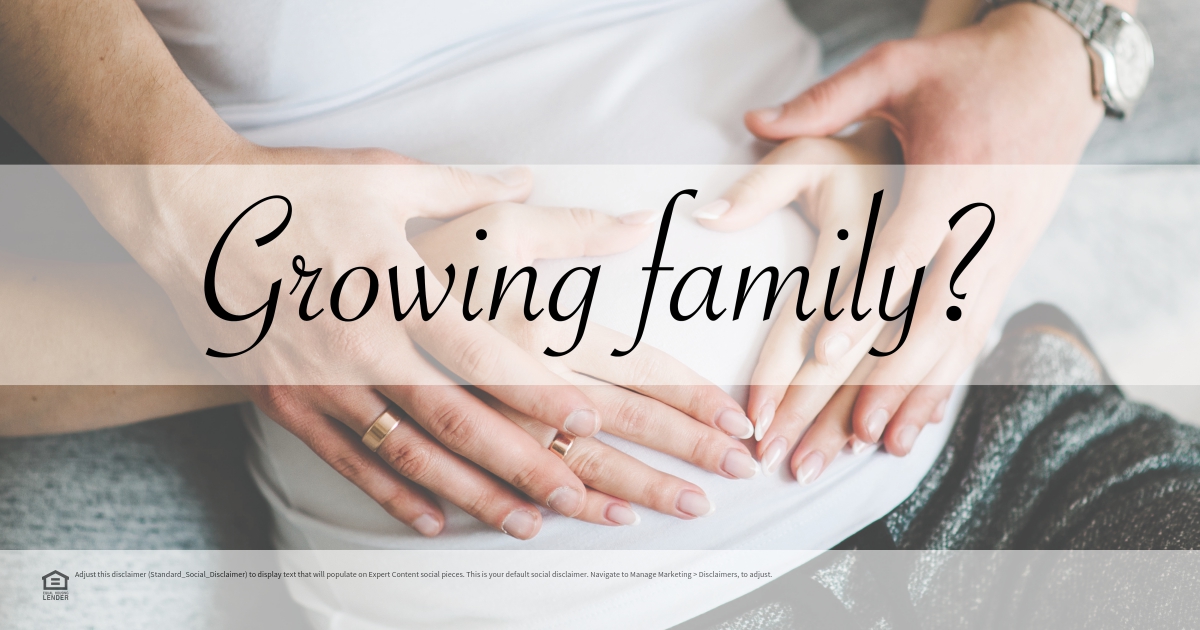 Leveraging the equity in your home can help with a growing family. Whether you need new baby furniture or another bedroom, a home equity line of credit (HELOC) can help with the expenses. Contact me today to see if a HELOC is right for you!
Whether you’re 25 or 55, it’s important to continually build your nest egg – and a HELOC could help. Help boost your savings by tapping into the equity in your home. Ask me how!
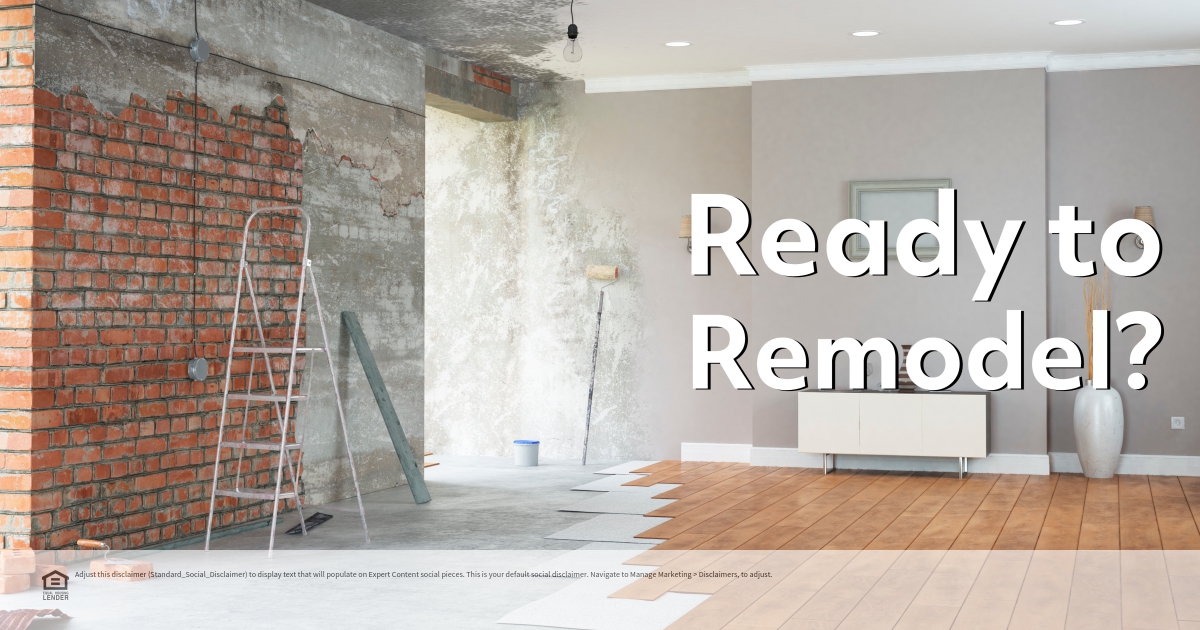 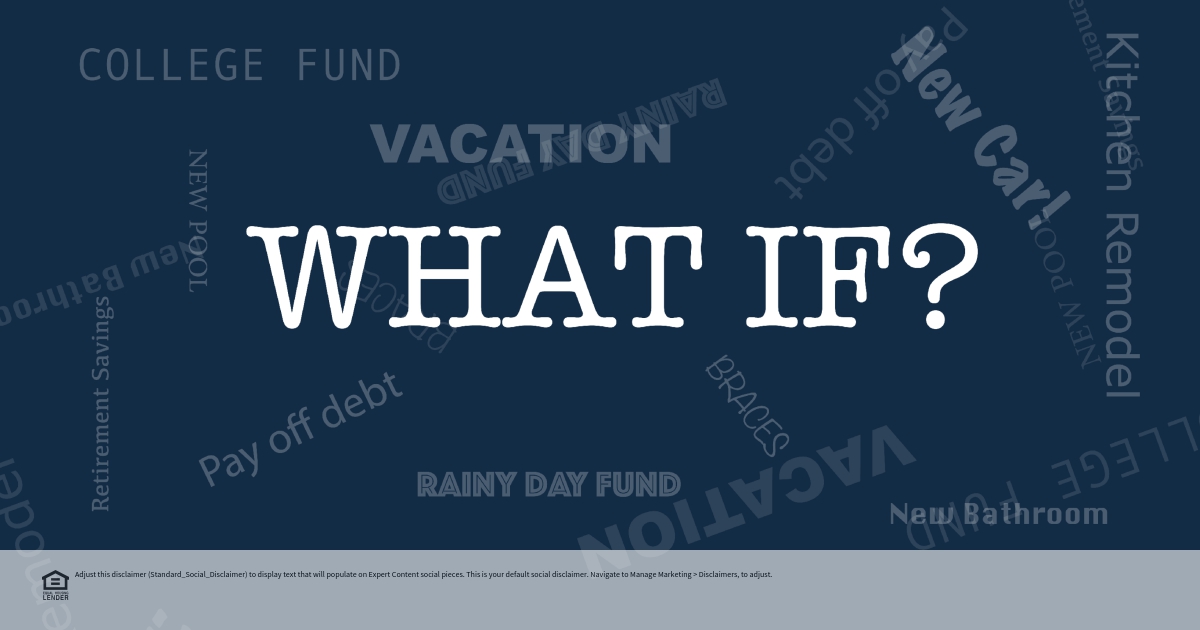 Life is full of “What if’s” – but what if there was an easy solution? Tapping into the equity in your home could be just the solution you need for unexpected expenses. Call me today to see if a HELOC is right for you!
Do you need to upgrade your kitchen or remodel your outdated master bathroom? Leverage your home equity with a HELOC! You have the resources you need to make that dream a reality. Contact me today to explore the possibilities.
Social Media
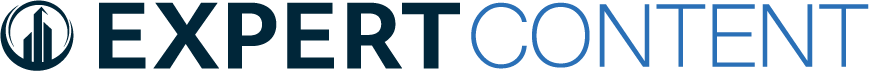 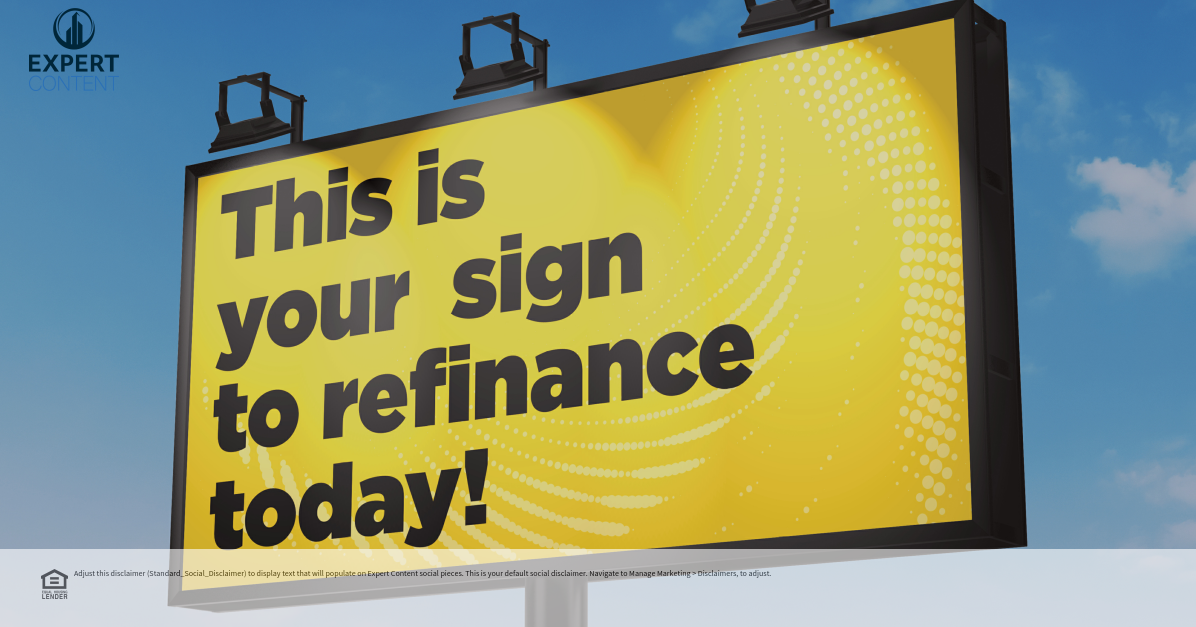 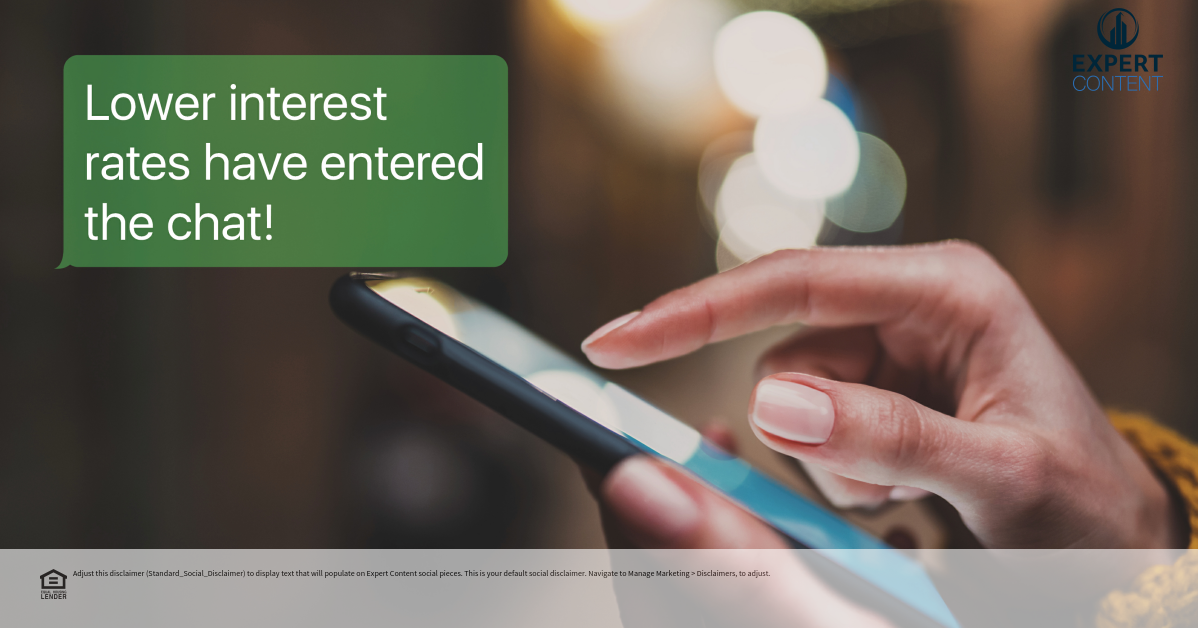 Could this be your chance to save? It may be worth exploring refinancing or purchasing options. Contact me today and we can consider your financial goals. #MortgageNews
Don't miss this opportunity to potentially reduce your mortgage costs! Contact me today and we can review your mortgage together. #RefinanceAlert #MortgageRates
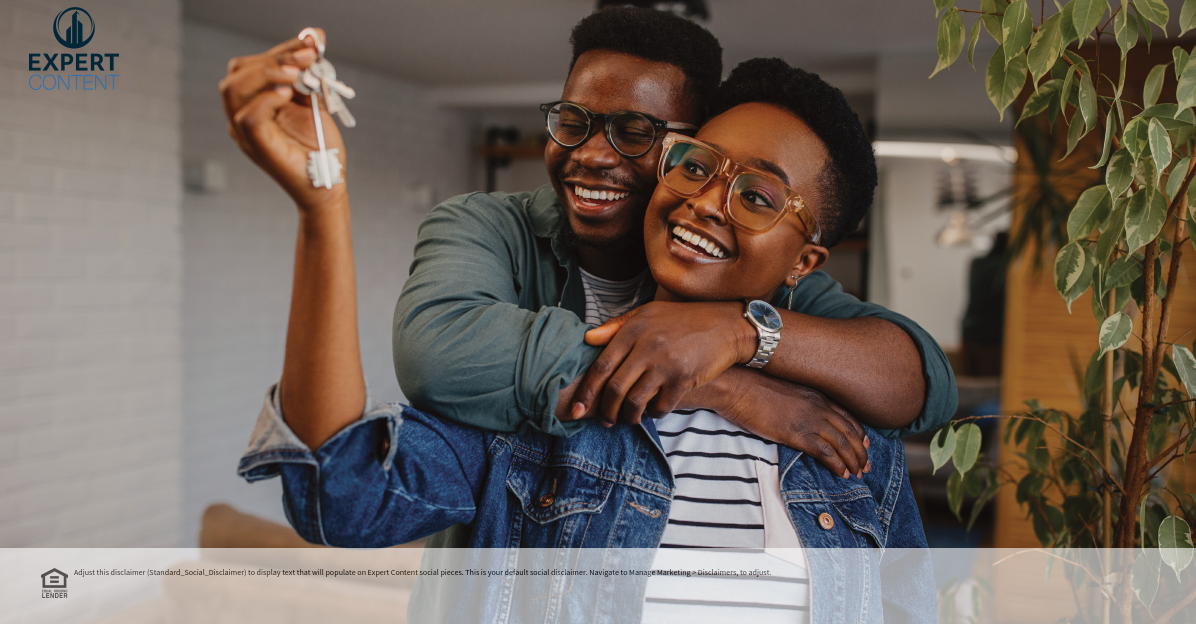 Mortgage interest rates are down, which means that home affordability is up. Contact me today to find out just how much your buying power has increased.